Textový procesor Open Office, Writer AUTOMATICKÉ OPRAVY
Předmět: Informatika
Ročník: 6.ročník
Klíčová slova: Textový procesor, nástroje, automatické opravy, výjimky, volby
Jméno autora: Mgr.Ciboch Michal
Škola: ZŠ Dobříš, Komenského nám.35, 263 01



Inovace školy – Dobříš, EUpenizeskolam.cz
Nastavení automatických opravVlastní nastavení automatických oprav  otevřením panelu Nástroje a z nabídky vybereme Nastavení automatických oprav – zobrazí se nám okno Automatické opravy.
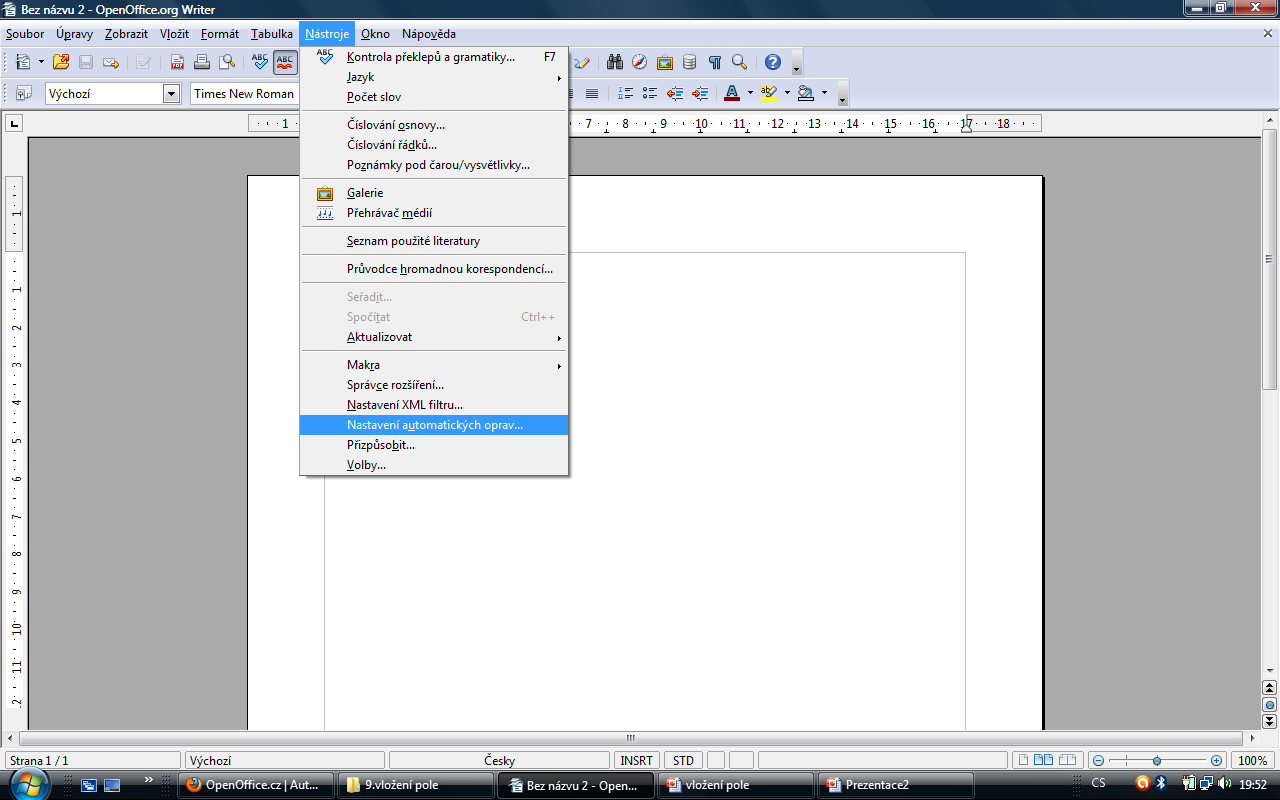 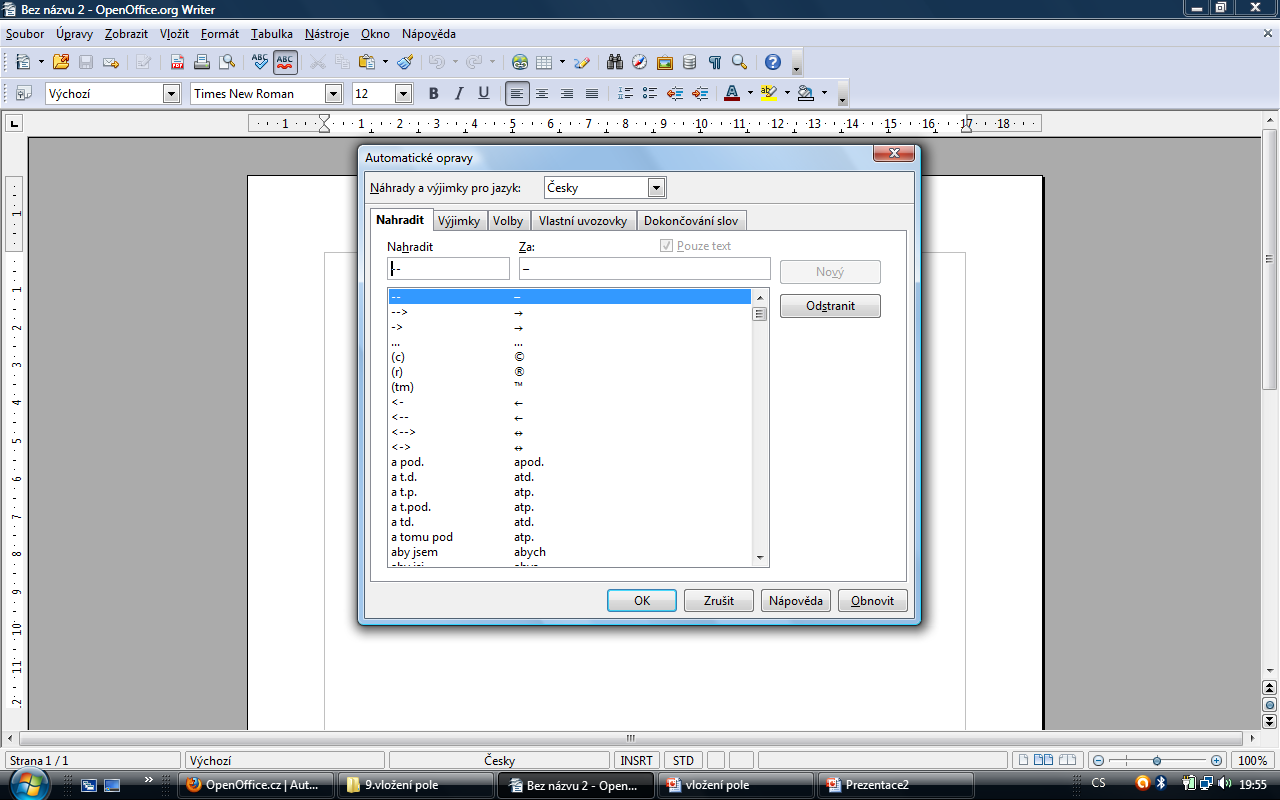 Možnost NahraditSeznam určený především pro opravu překlepů v textu, můžeme definovat zkratky často používaných slov, celých slovních spojení a značek. K náhradě dojde při psaní zkratky a následnému stisku znaku, který ukončuje slovo.
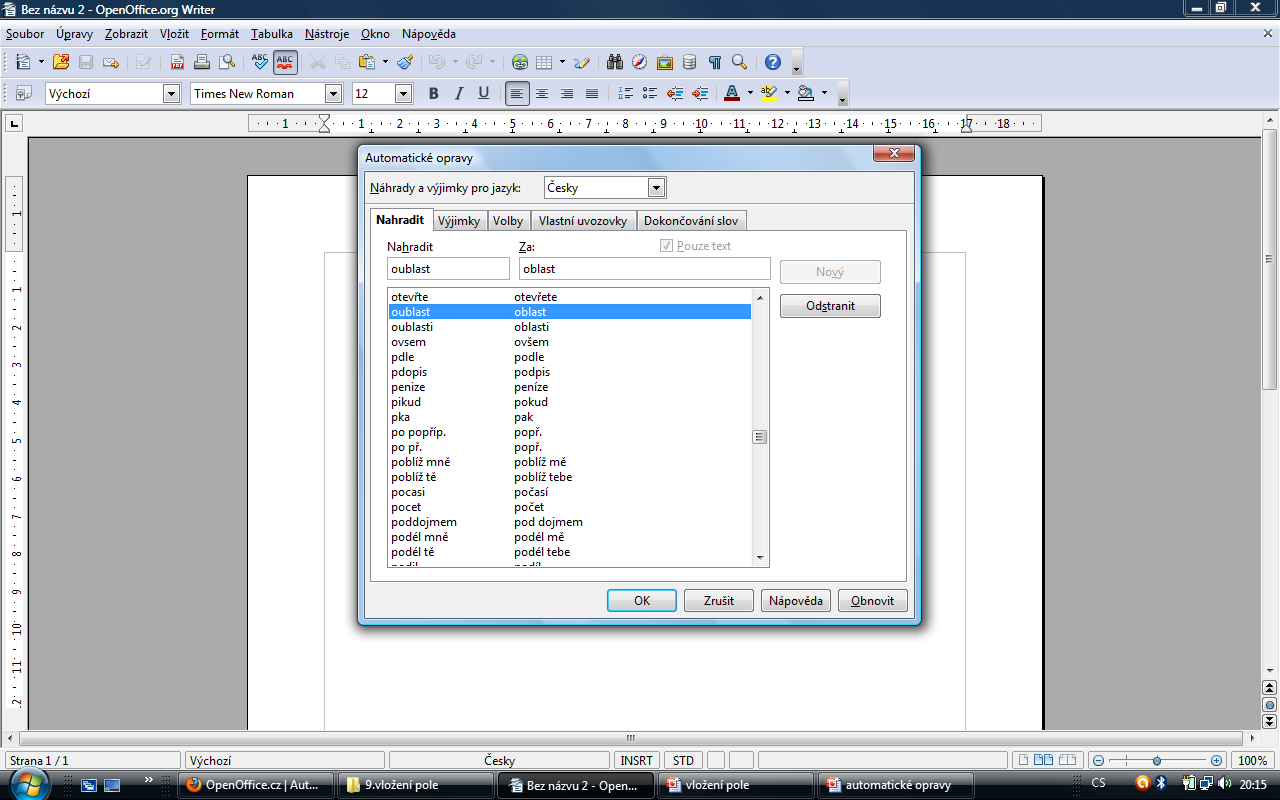 Panel VýjimkyZakázání automatického přepisování velkých písmen, např. za zkratkami .
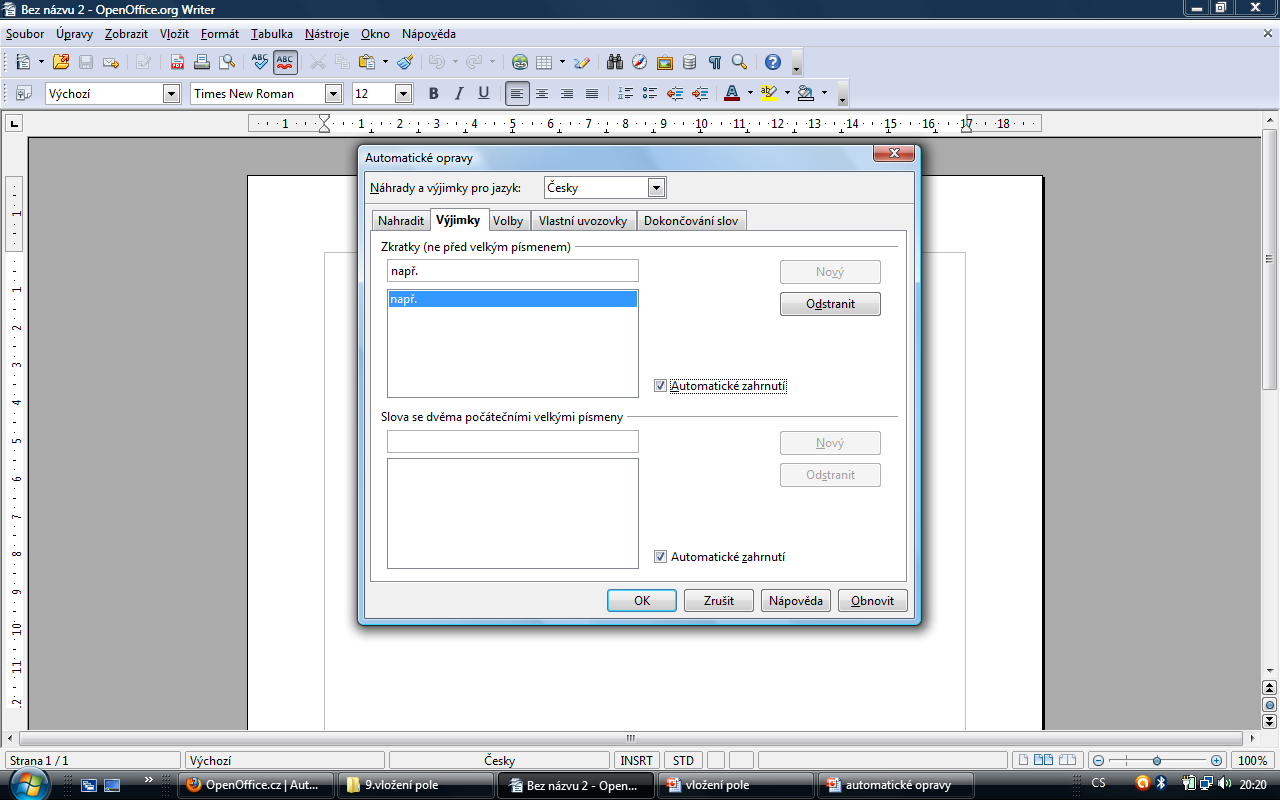 Panel VolbyNastavení pro textový procesor jaké automatické opravy má vykonávat. Použít tabulku náhrad, opravovat velká písmena, automaticky nahrazovat první písmenko věty za velké .
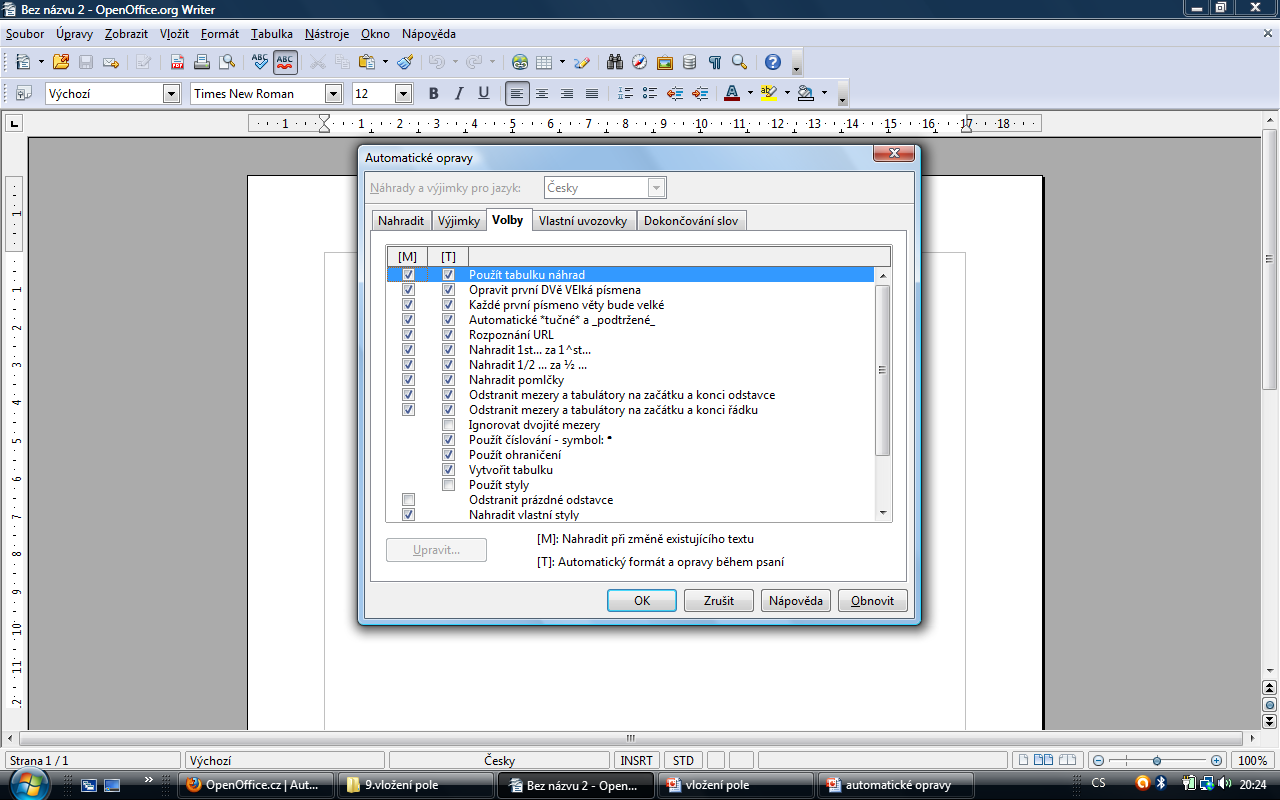 Nahrazování vlastních uvozovek - korekce
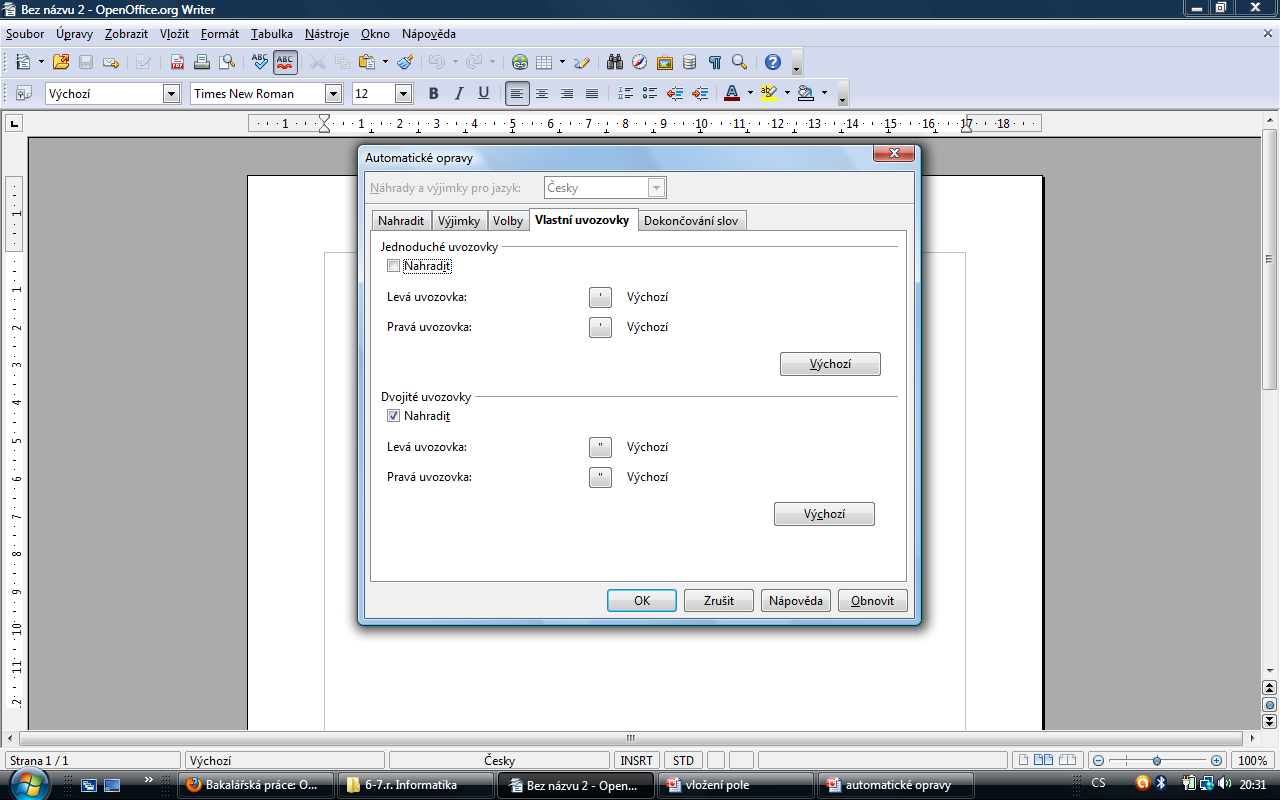 Dokončování slovZde si můžete nastavit či úplně vypnout nabízené varianty dlouhých slov při psaní textu. Pokud Vám tedy tato funkce nevyhovuje jednoduše odškrtněte Povolit dokončování slov.
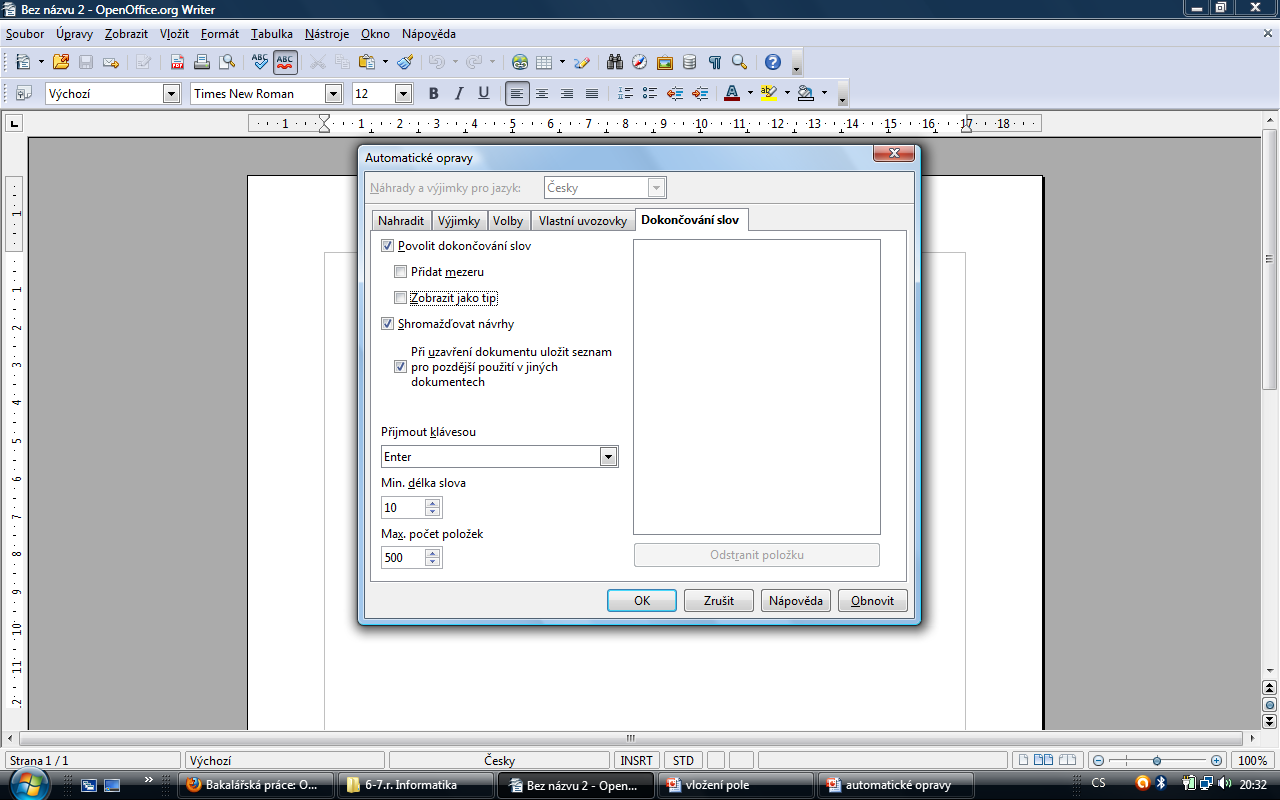 Konec
Použitý zdroj:
www.openoffice.cz